Yalta K, Yılmaztepe M, Zorkun C
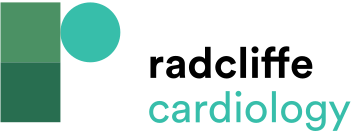 Table 2: Potential Mechanisms of Transient and Persistent (Permanent) Diastolic Dysfunction in Patients with Takotsubo Cardiomyopathy
Citation: Cardiac Failure Review 2018;4(1):14–20.
https://doi.org/10.15420/cfr.2018:24:2
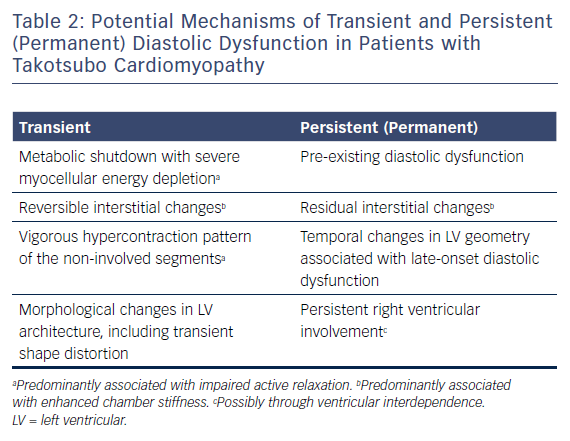